Thèmes de la présentation
Cadre méthodologique: canevas et fils rouges
Prestataires: conditions, fiche et recherche
Page d’un outil de Social Business Models
Liste des outils existant aujourd’hui
Questions et réponses
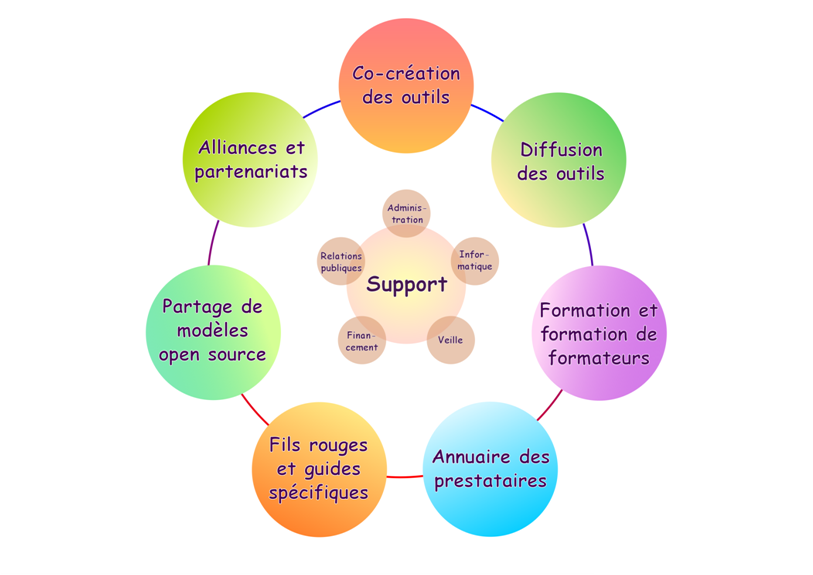 Méthodologie, outils et activités
?
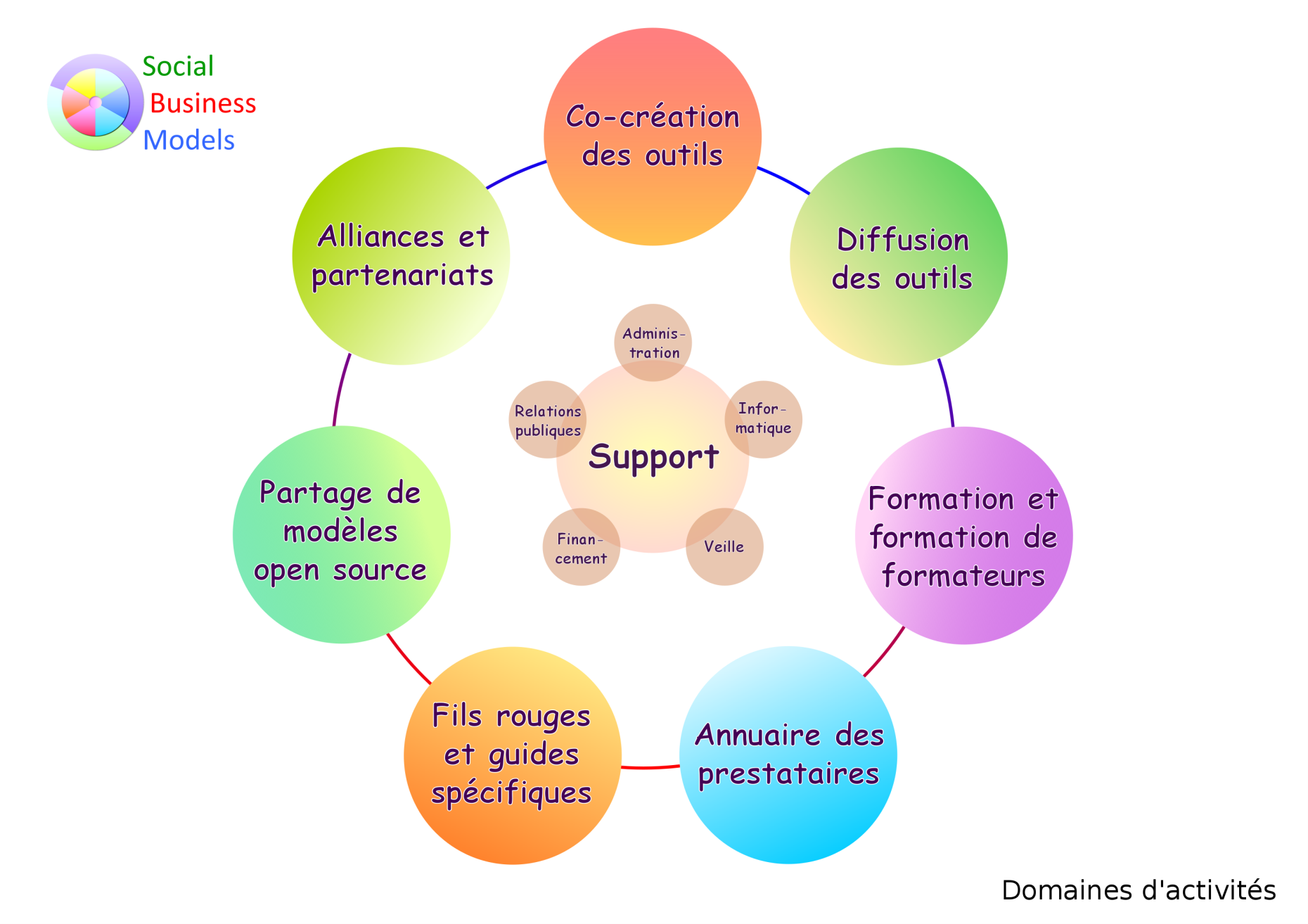 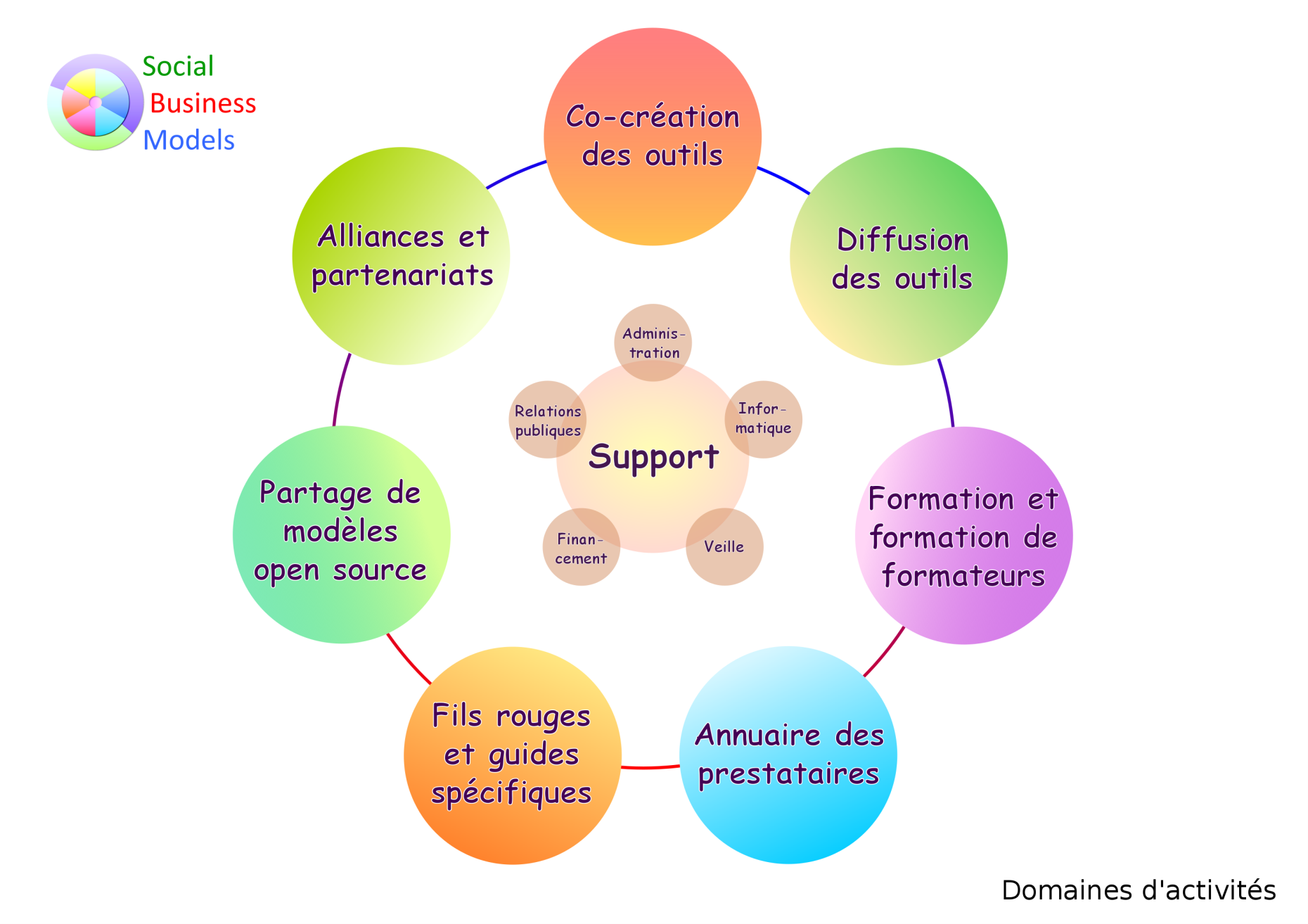 Approche méthodologique
Une approche systémique et une superposition de  4 canevas  + 1 central
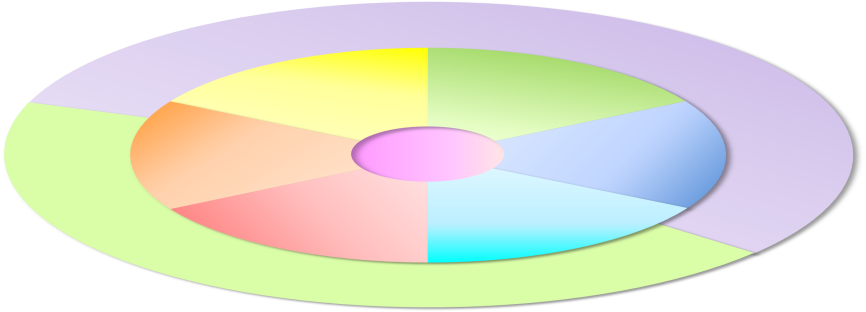 Modèle permanent«mission»
Modèle d’affaires
Une approche systémique et une superposition de  4 canevas  + 1 central
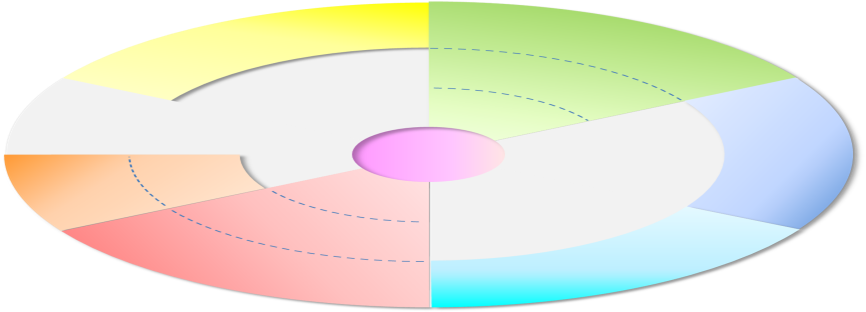 Modèle relationnel«gestion»
Gouvernance
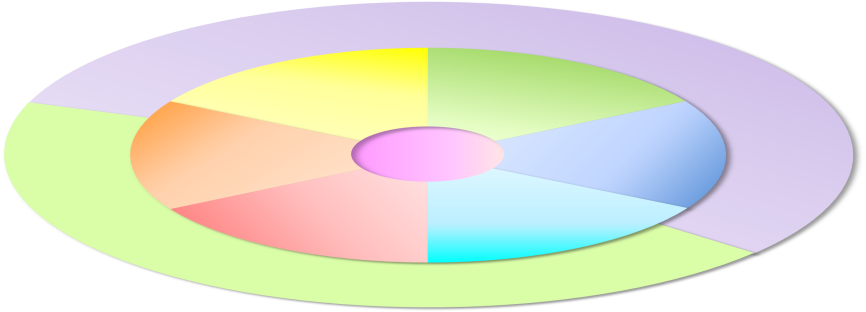 Valeurs
Modèle permanent«mission»
Modèle d’affaires
Une approche systémique et une superposition de  4 canevas  + 1 central
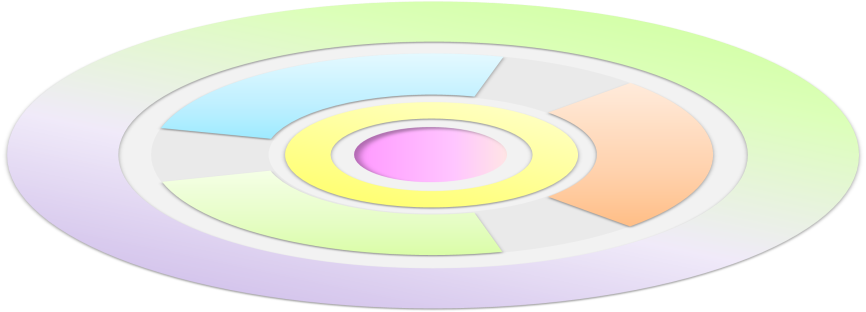 Modèle dynamique«vision»
Stratégie
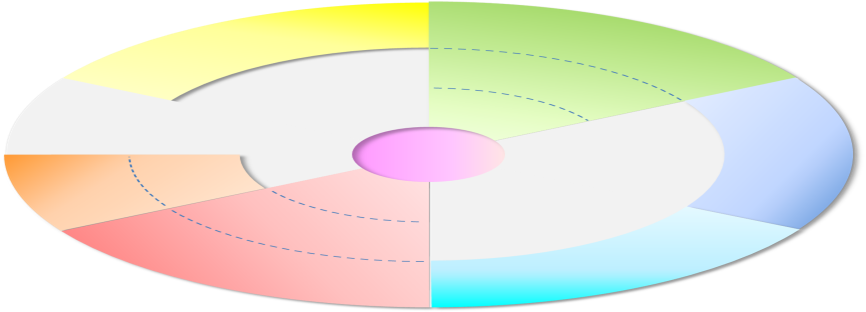 Valeurs
Modèle relationnel«gestion»
Gouvernance
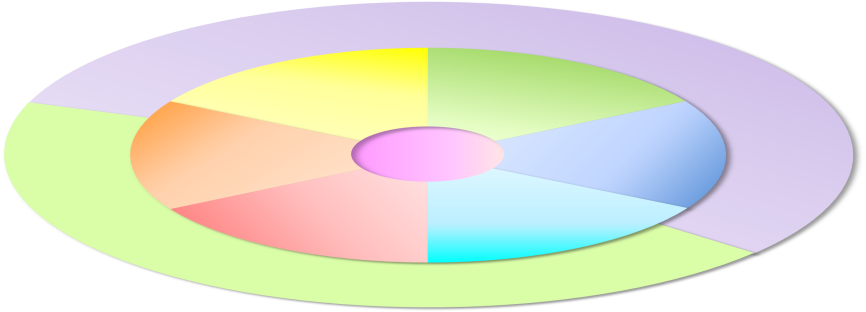 Valeurs
Modèle permanent«mission»
Modèle d’affaires
Une approche systémique et une superposition de  4 canevas  + 1 central
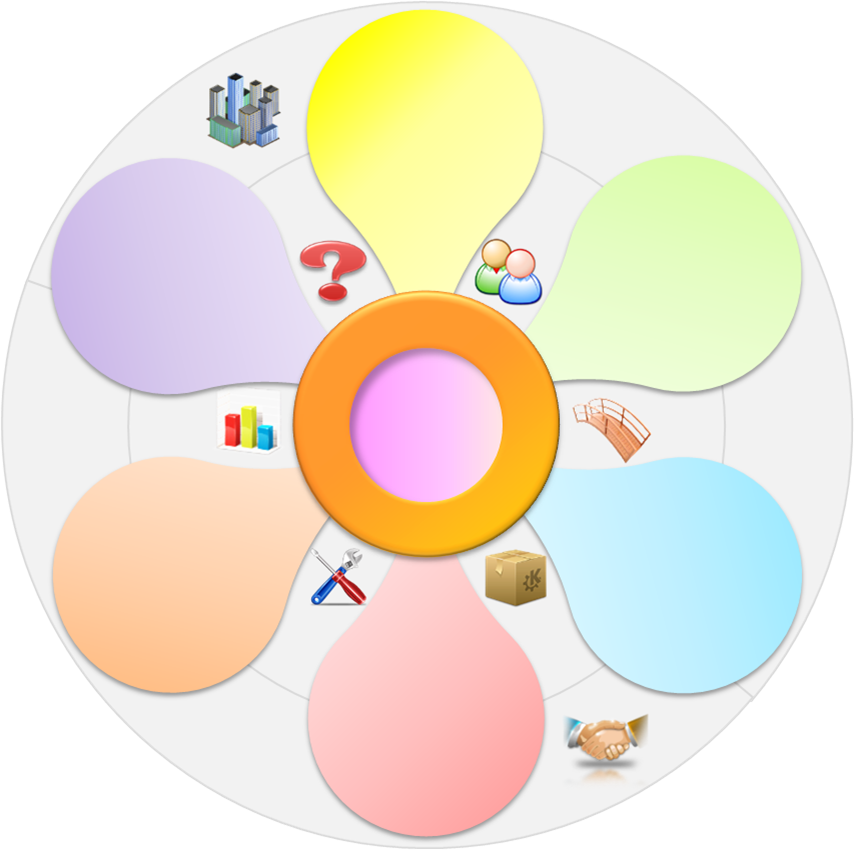 Modèle responsabilité«RSE»
RSE
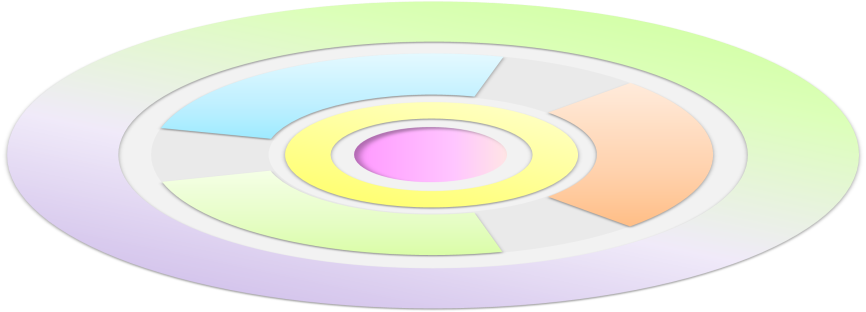 Valeurs
Modèle dynamique«vision»
Stratégie
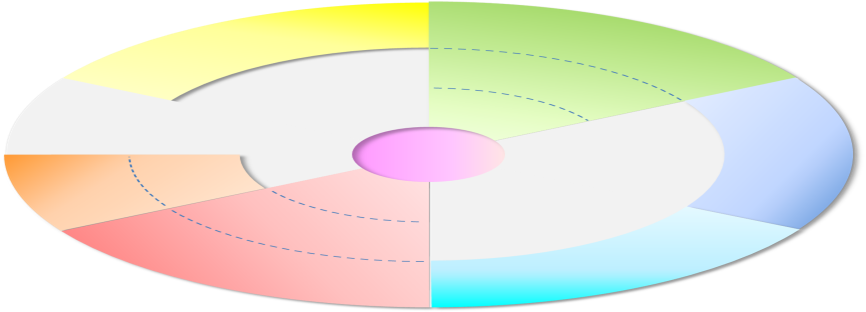 Valeurs
Modèle relationnel«gestion»
Gouvernance
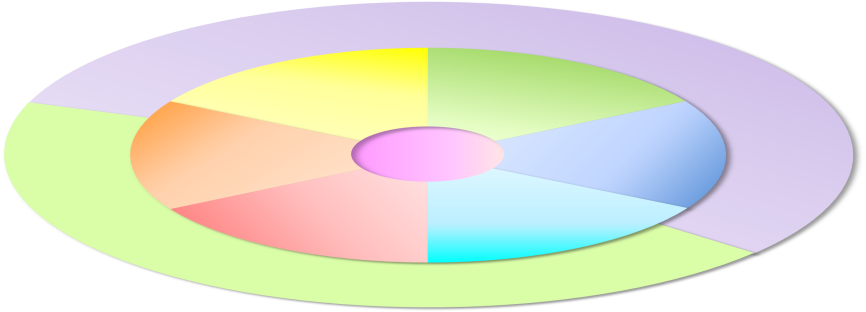 Valeurs
Modèle permanent«mission»
Modèle d’affaires
Servant d’épine dorsale pour les outils
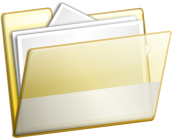 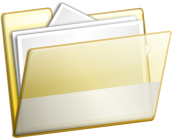 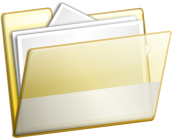 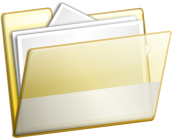 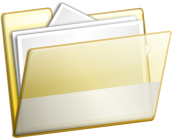 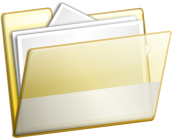 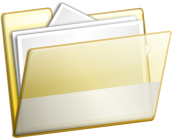 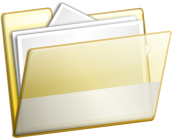 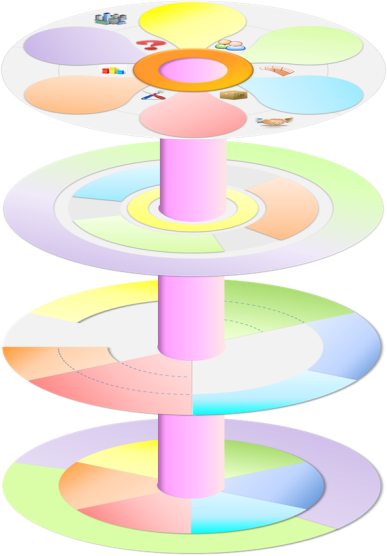 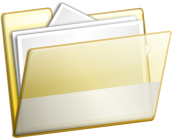 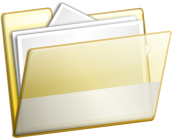 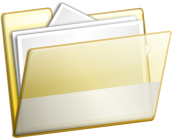 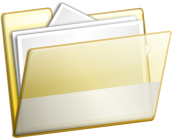 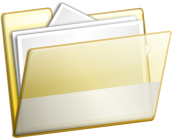 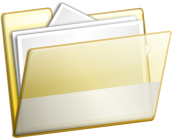 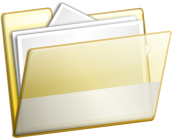 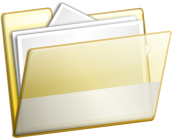 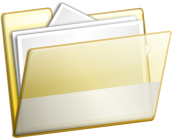 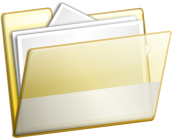 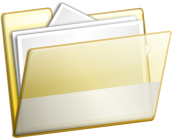 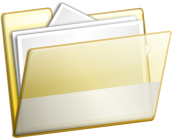 Chaque canevas étant constitué de blocs
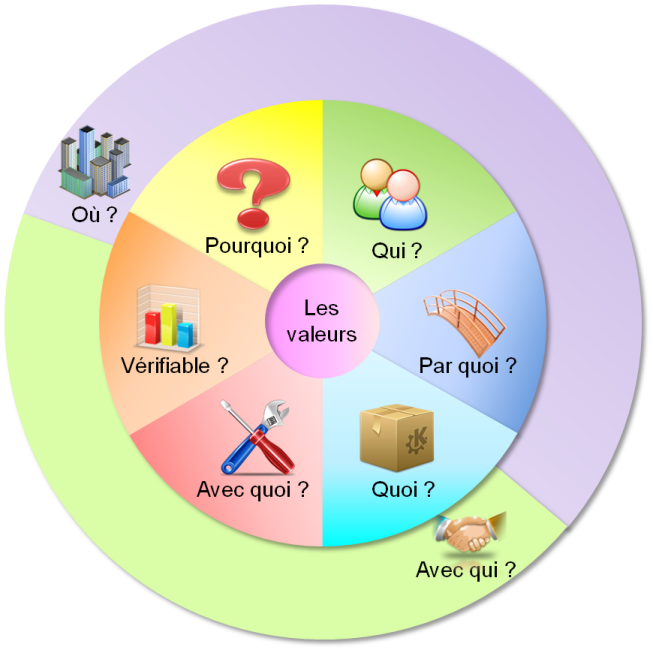 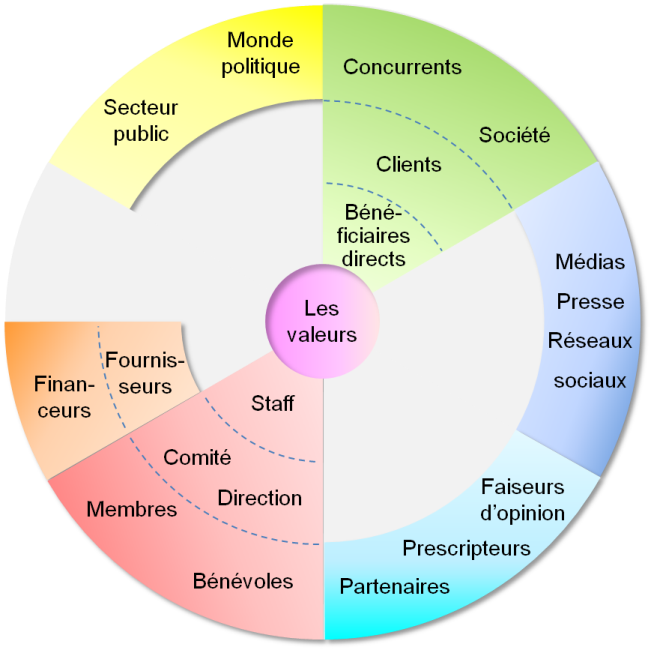 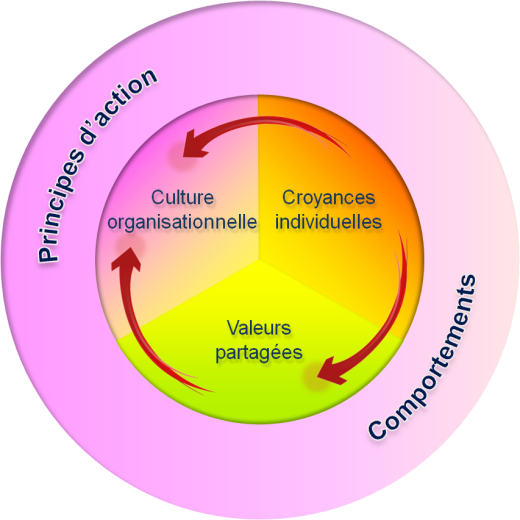 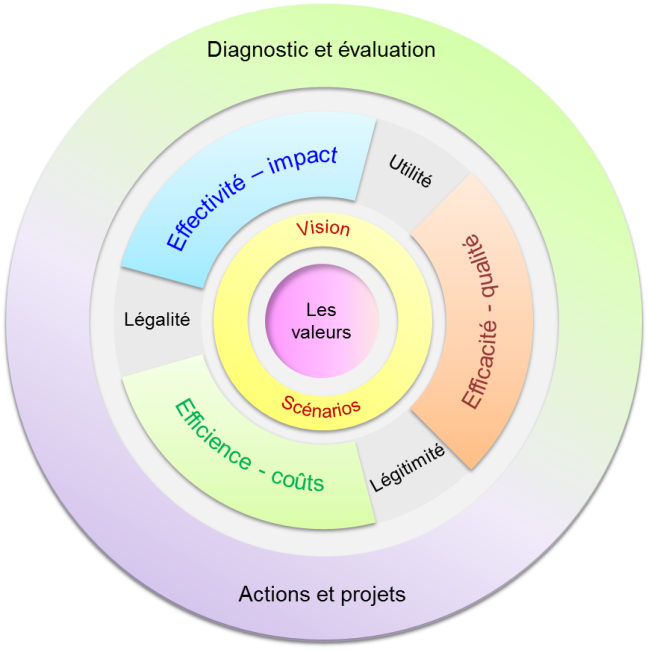 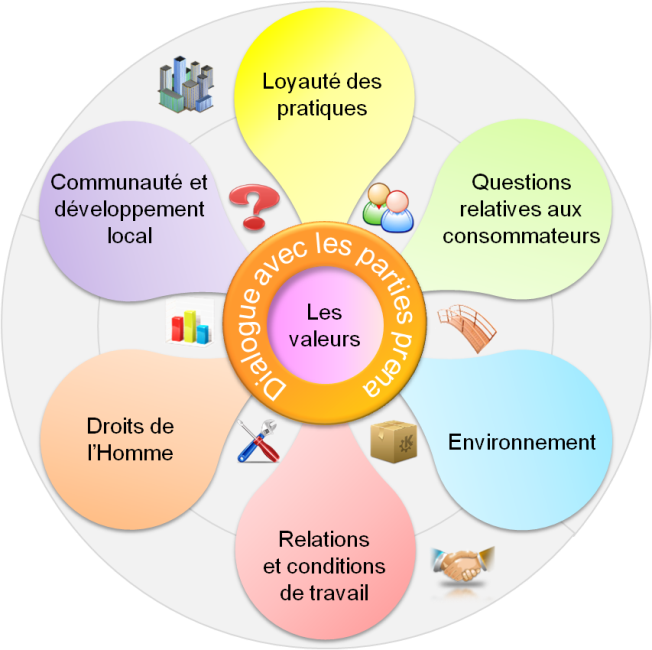 Les valeurs: carburant et cohérence
Les croyances: Vrai ou faux(la foi)
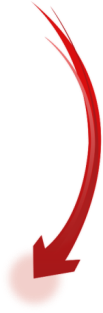 Principes d’action
Culture organisationnelle
Croyances individuelles
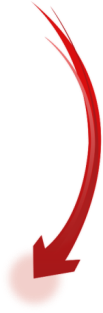 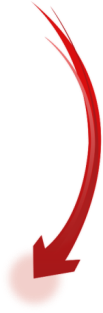 Comportements
Valeurs partagées
Les valeurs: carburant et cohérence
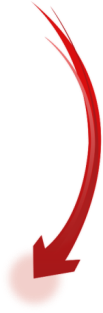 Principes d’action
Culture organisationnelle
Croyances individuelles
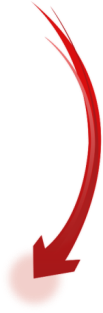 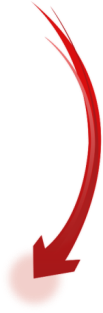 Comportements
Valeurs partagées
Les valeurs partagées: Bien ou mal
(la morale)
Les valeurs: carburant et cohérence
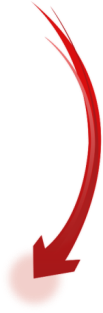 Principes d’action
Culture organisationnelle
Croyances individuelles
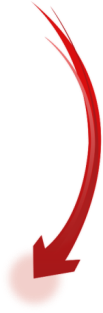 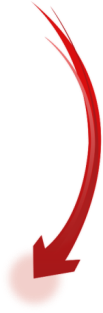 En se mélangeant avec l’histoire…
(l’ADN de l’organisation)
Comportements
Valeurs partagées
Les valeurs: carburant et cohérence
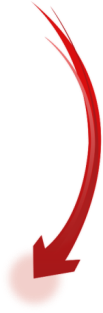 Principes d’action
Culture organisationnelle
Croyances individuelles
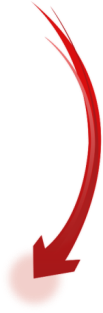 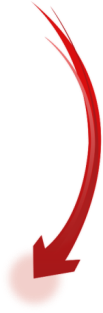 Comportements
Valeurs partagées
Influencent les comportements individuels
(codes de conduite, d’éthique)
Les valeurs: carburant et cohérence
Transformés en règles et bonnes pratiques
(la cohérence)
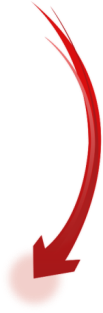 Principes d’action
Culture organisationnelle
Croyances individuelles
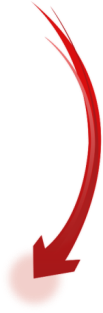 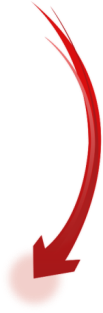 Comportements
Valeurs partagées
Les questions du modèle d’affaires
Contexte
Dans quel contexte l’organisation est immergée?
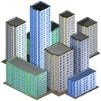 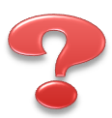 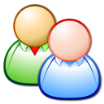 Où ?
Les valeurs
Pourquoi ?
Qui ?
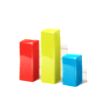 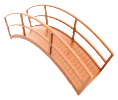 Vérifiable ?
Par quoi ?
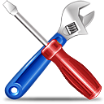 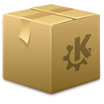 Avec quoi ?
Quoi ?
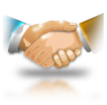 Avec qui ?
Les questions du modèle d’affaires
Besoins
Quels sont les besoins, problèmes et opportunités que l’organisation va résoudre?
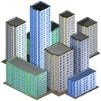 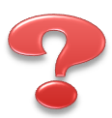 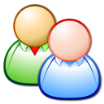 Où ?
Les valeurs
Pourquoi ?
Qui ?
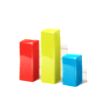 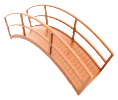 Vérifiable ?
Par quoi ?
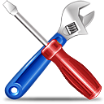 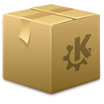 Avec quoi ?
Quoi ?
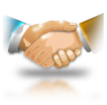 Avec qui ?
Les questions du modèle d’affaires
Bénéficiaires
Qui sont les usagers, clients et bénéficiaires de l’organisation?
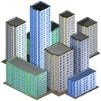 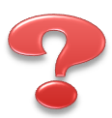 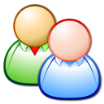 Où ?
Les valeurs
Pourquoi ?
Qui ?
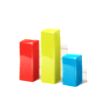 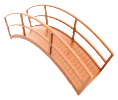 Vérifiable ?
Par quoi ?
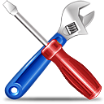 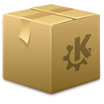 Avec quoi ?
Quoi ?
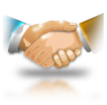 Avec qui ?
Les questions du modèle d’affaires
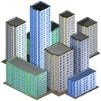 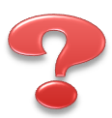 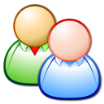 Canaux
Comment les prestations seront-elles communiquées et livrées?
Où ?
Les valeurs
Pourquoi ?
Qui ?
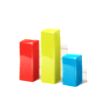 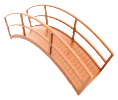 Vérifiable ?
Par quoi ?
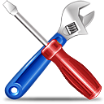 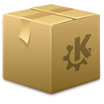 Avec quoi ?
Quoi ?
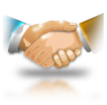 Avec qui ?
Les questions du modèle d’affaires
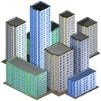 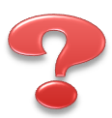 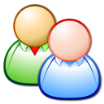 Où ?
Les valeurs
Pourquoi ?
Qui ?
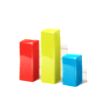 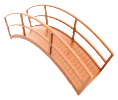 Vérifiable ?
Par quoi ?
Prestations
Quelles sont les prestations, produits et services de l’organisation?
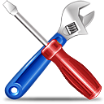 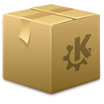 Avec quoi ?
Quoi ?
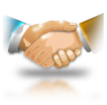 Avec qui ?
Les questions du modèle d’affaires
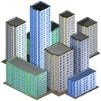 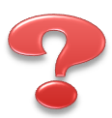 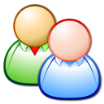 Où ?
Les valeurs
Pourquoi ?
Qui ?
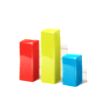 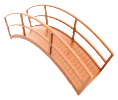 Vérifiable ?
Par quoi ?
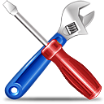 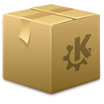 Avec quoi ?
Quoi ?
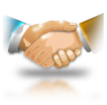 Ressources
Avec quelles personnes et ressources l’organisation peut-elle produire ses prestations ?
Avec qui ?
Les questions du modèle d’affaires
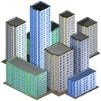 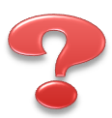 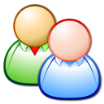 Où ?
Les valeurs
Pourquoi ?
Qui ?
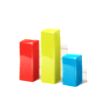 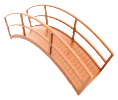 Vérifiable ?
Par quoi ?
Résultats et impact
Comment vérifier que l’organisation répond correctement aux besoins?
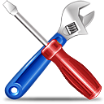 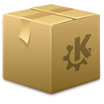 Avec quoi ?
Quoi ?
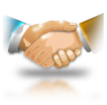 Avec qui ?
Les questions du modèle d’affaires
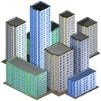 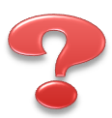 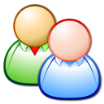 Où ?
Les valeurs
Pourquoi ?
Qui ?
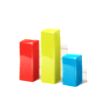 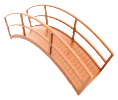 Vérifiable ?
Par quoi ?
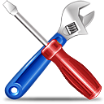 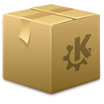 Avec quoi ?
Quoi ?
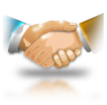 Soutien
Quelles sont les différentes parties prenantes qui peuvent soutenir l’organisation?
Avec qui ?
La gouvernance projetée sur le modèle d’affaires
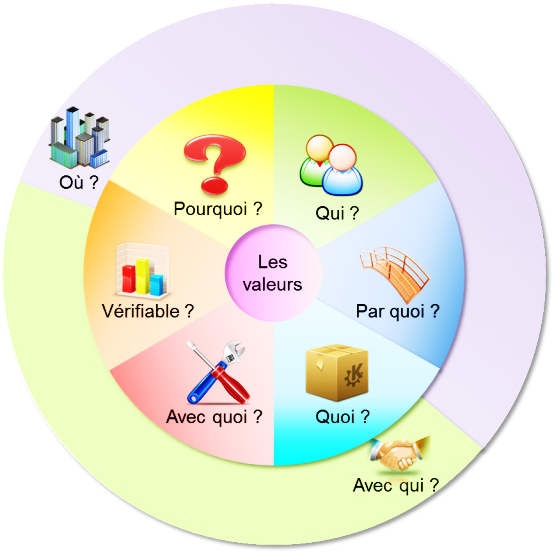 La gouvernance projetée sur le modèle d’affaires
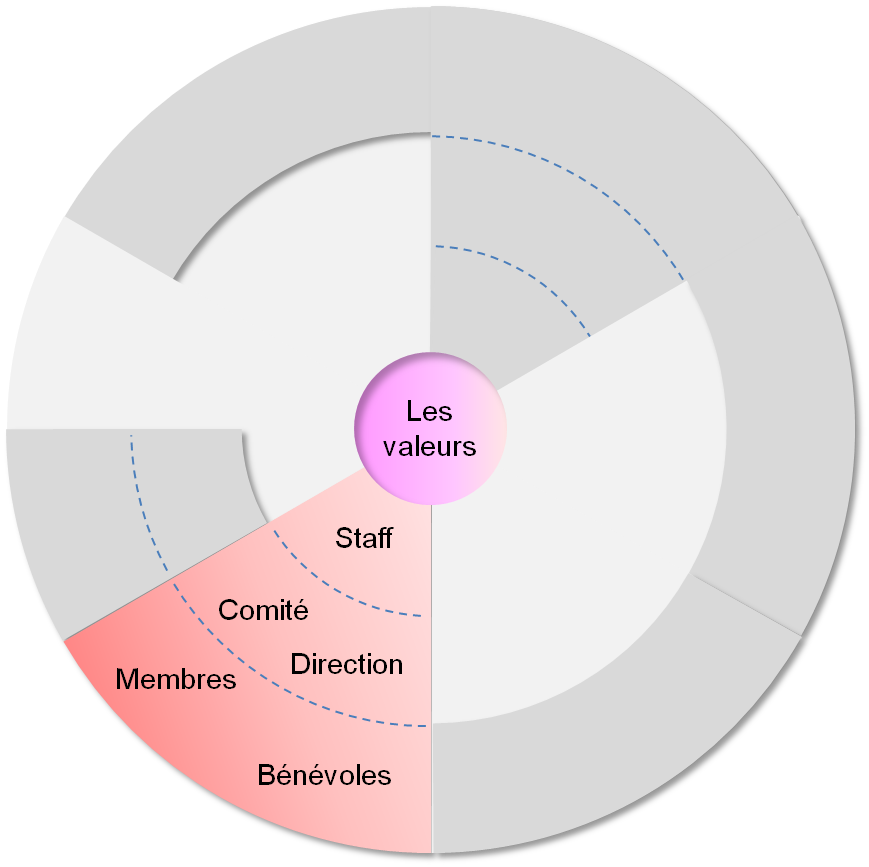 Gouvernance interne
Aussi appelée « gouvernance corporative »
La gouvernance projetée sur le modèle d’affaires
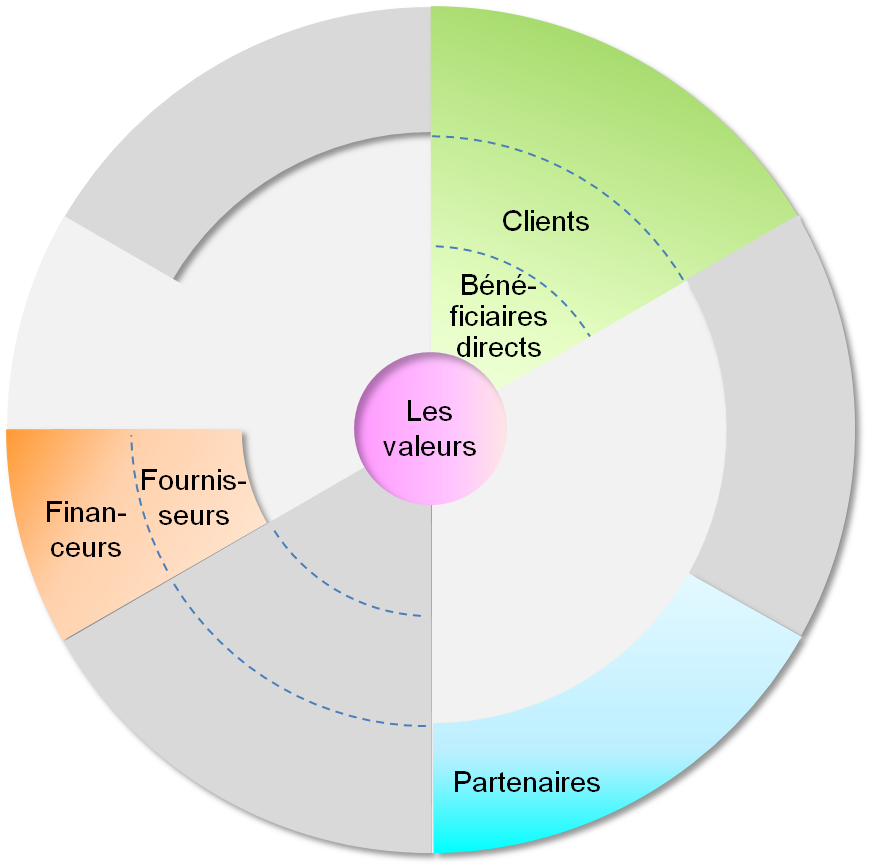 Gouvernance de frontière
Pouvant avoir une forte influence sur les décisions
La gouvernance projetée sur le modèle d’affaires
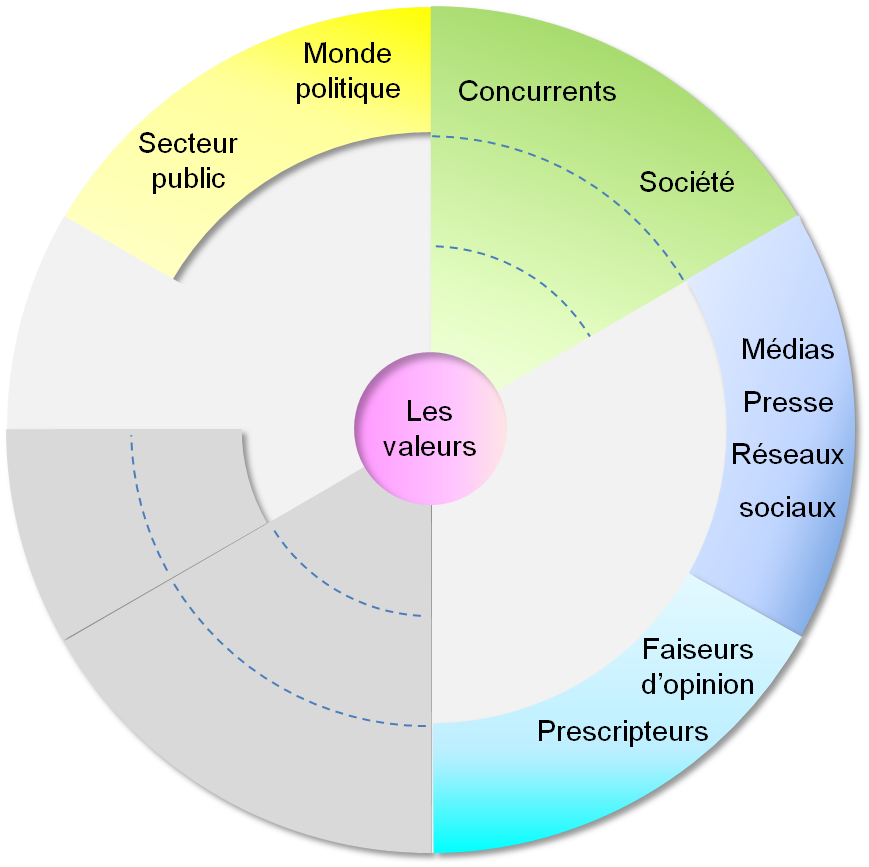 Gouvernance externe
Influence modérée sur les décisions, mais non négligeable
La gouvernance projetée sur le modèle d’affaires
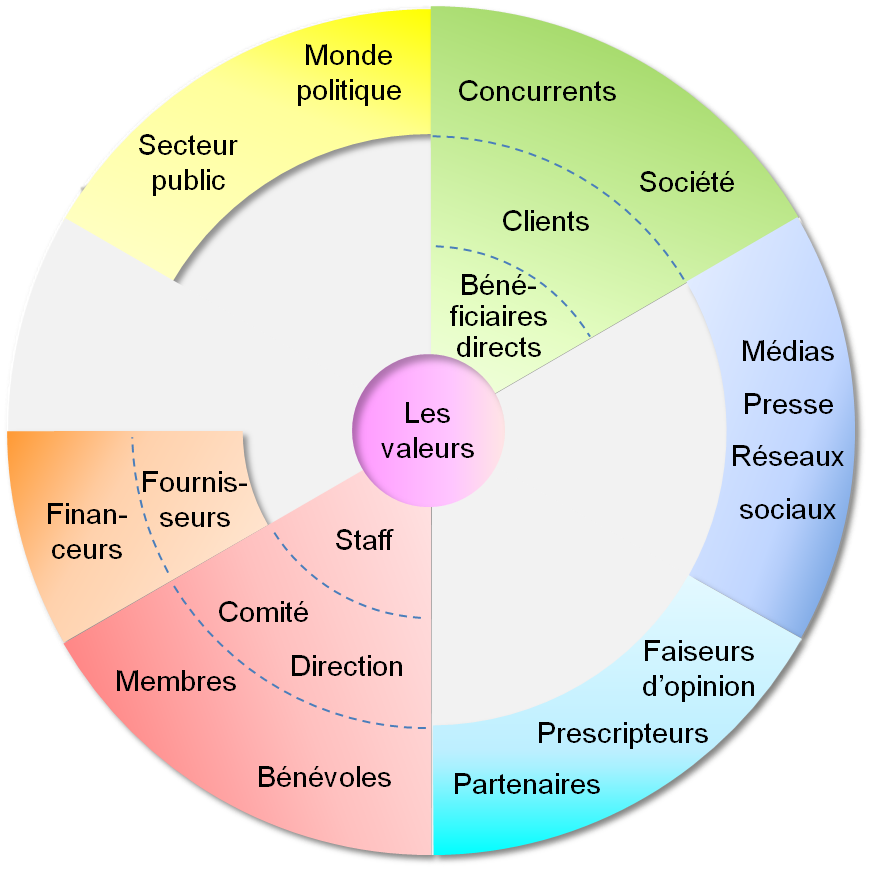 Futur, stratégie et projets
La vision est une projection de l’organisation et de son contexte, dans un futur lointain (10 à 20 ans)
Vision
Futur, stratégie et projets
La vision du futur est construite sur des hypothèses et des suppositions
On peut les regrouper et en créer divers scénarios
Vision
Scénarios
Futur, stratégie et projets
Diagnostic et évaluation
Le diagnostic et l’évaluation du passé et du présent nous donnent le point de départ
Vision
Scénarios
Futur, stratégie et projets
Diagnostic et évaluation
Utilité
Effectivité – impact
Vision
Scénarios
Efficacité - qualité
Légalité
Efficience - coûts
Légitimité
C’est en fonction des forces, faiblesses, facteurs clés de succès, opportunités, menaces et risques, internes ou du contexte que l’on va choisir sa stratégie…
Futur, stratégie et projets
Diagnostic et évaluation
Diagnostic et évaluation
Utilité
Effectivité – impact
Vision
Scénarios
Efficacité - qualité
Légalité
Efficience - coûts
Légitimité
On transforme ensuite la stratégie en objectifs, plans d’actions, projets, échéanciers, budgets, etc.
Actions et projets
Avec un chapeau de RSE – responsabilité sociétale
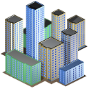 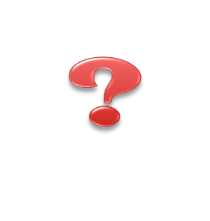 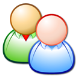 Les valeurs
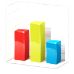 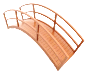 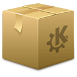 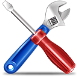 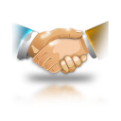 Avec un chapeau de RSE – responsabilité sociétale
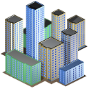 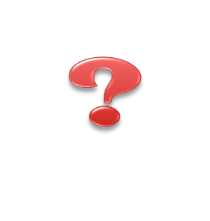 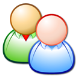 Dialogue avec les parties prenantes
Les valeurs
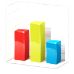 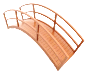 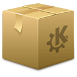 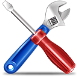 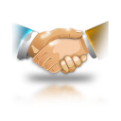 Avec un chapeau de RSE – responsabilité sociétale
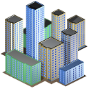 Loyauté despratiques
Communauté et
développement
local
Questions
relatives aux
consommateurs
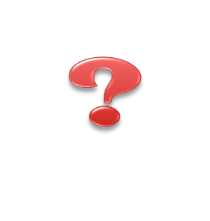 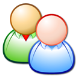 Dialogue avec les parties prenantes
Les valeurs
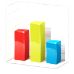 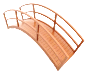 Droits del’Homme
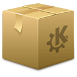 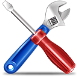 Environnement
Relationset conditionsde travail
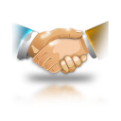 Et avec des « fils rouges »pour le cycle de vie des organisations!
Curiosité
Maturation
Implantation
Décollage
Envol
Conception
Phase de lancement des opérations jusqu’à l’atteinte du point d’équilibre
Phase de croissanceaprès le dépassementdu point d’équilibre
Phase de mise en place de tout ce qui est néces-saire pour lancer les opérations
Phase de réflexion et de transformation d’une idée en modèle d’affaires
Phase d’observation et de découverte du monde entrepreneurial:
Et si…?
Phase d’observation de problèmes et opportunités, jusqu’à la formulation de la réponse (idée)
De 1 à 3 mois
De 6 mois à 2 ans
Quelques mois
Durée variable
Après 2 à 3 ans
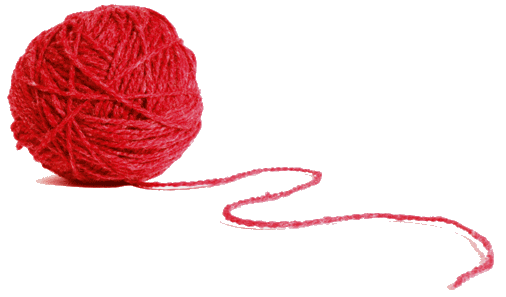 Avant-création
Création
Croissance
Phase d’avant-création - conception
Curiosité
Maturation
Implantation
Décollage
Envol
Conception
Phase de lancement des opérations jusqu’à l’atteinte du point d’équilibre
Phase de croissanceaprès le dépassementdu point d’équilibre
Phase de mise en place de tout ce qui est néces-saire pour lancer les opérations
Phase de réflexion et de transformation d’une idée en modèle d’affaires
Phase d’observation et de découverte du monde entrepreneurial:
Et si…?
Phase d’observation de problèmes et opportunités, jusqu’à la formulation de la réponse (idée)
De 1 à 3 mois
De 6 mois à 2 ans
Quelques mois
Durée variable
Après 2 à 3 ans
Conception
J’ai vu un besoin existant, mal résolu…
Est-il possible d’y apporter une solution?
J’ai une idée géniale!
Répond-elle à vraiment à ce besoin?
Phases d’avant-création - maturation
Curiosité
Maturation
Implantation
Décollage
Envol
Conception
Phase de lancement des opérations jusqu’à l’atteinte du point d’équilibre
Phase de croissanceaprès le dépassementdu point d’équilibre
Phase de mise en place de tout ce qui est néces-saire pour lancer les opérations
Phase de réflexion et de transformation d’une idée en modèle d’affaires
Phase d’observation et de découverte du monde entrepreneurial:
Et si…?
Phase d’observation de problèmes et opportunités, jusqu’à la formulation de la réponse (idée)
De 1 à 3 mois
De 6 mois à 2 ans
Quelques mois
Durée variable
Après 2 à 3 ans
Maturation
Bon, maintenant il me faut creuser cette idée!
Comment faire, avec quoi, avec qui?
Tout ça c’est bien, mais Il faudra «vendre»…
Et ça doit être viable…
Phases de création - implantation
Curiosité
Maturation
Implantation
Décollage
Envol
Conception
Phase de lancement des opérations jusqu’à l’atteinte du point d’équilibre
Phase de croissanceaprès le dépassementdu point d’équilibre
Phase de mise en place de tout ce qui est néces-saire pour lancer les opérations
Phase de réflexion et de transformation d’une idée en modèle d’affaires
Phase d’observation et de découverte du monde entrepreneurial:
Et si…?
Phase d’observation de problèmes et opportunités, jusqu’à la formulation de la réponse (idée)
De 1 à 3 mois
De 6 mois à 2 ans
Quelques mois
Durée variable
Après 2 à 3 ans
Implantation
C’est décidé, je vais sauter le pas!
Est-ce que je fais les choses justes?
Je les fais dans la bonne séquence?
J’arrive à faire le deuil de mon ancien statut?
Les prestataires!
Conditions pour faire partie de l’annuaire
Les conditions pour qu'un-e prestataire puisse faire partie de l'annuaire, proposées et discutées lors de la séance, avant leur validation par le comité, sont les suivantes:

Etre membre de l’association, en accord avec ses statuts et ses valeurs

Avoir suivi une formation (présentielle ou à distance) sur le concept global des divers canevas et la liste des outils actuels qui leur sont reliés

Avoir suivi une formation (présentielle ou à distance) et avoir testé au moins un des outils existants sur la plateforme ; ou

Proposer un nouvel outil (l’ayant déjà appliqué) pour qu’il soit intégré aux autres existants et en rédiger la fiche (en tant qu'auteur ou co-auteur)
La « fiche » de prestataire
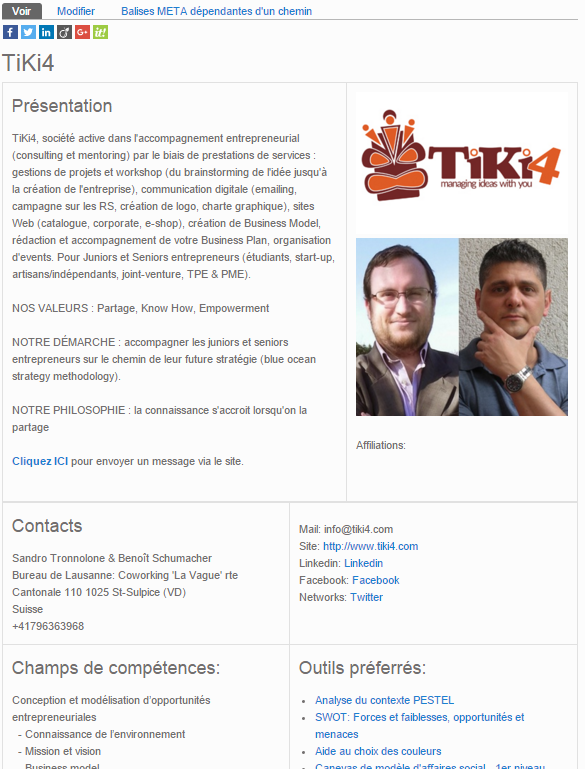 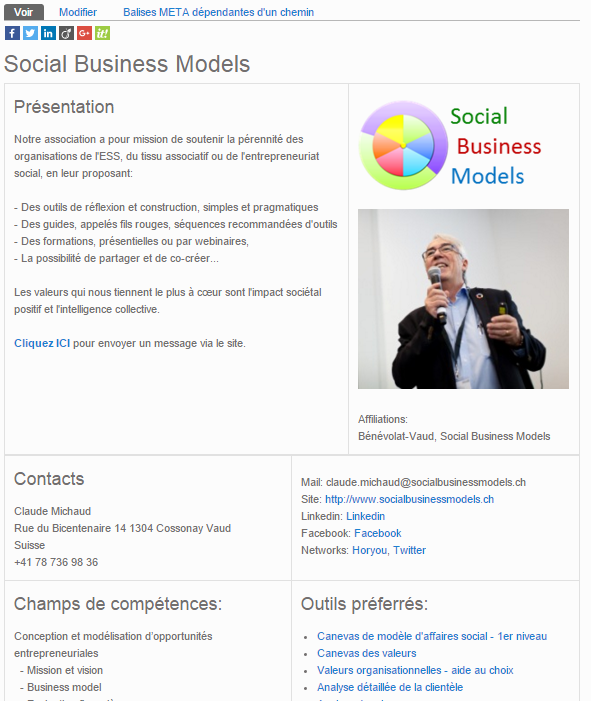 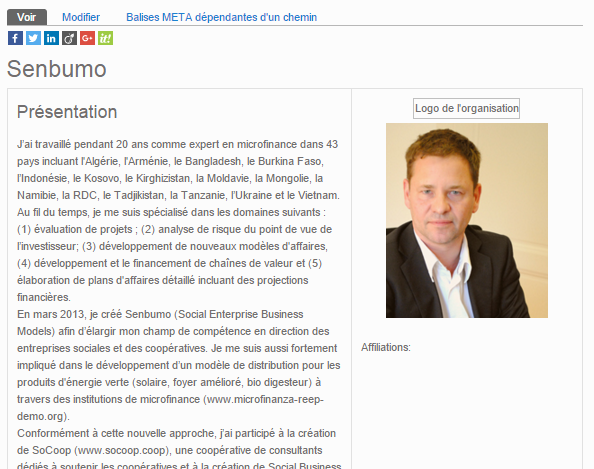 La recherche de prestataires
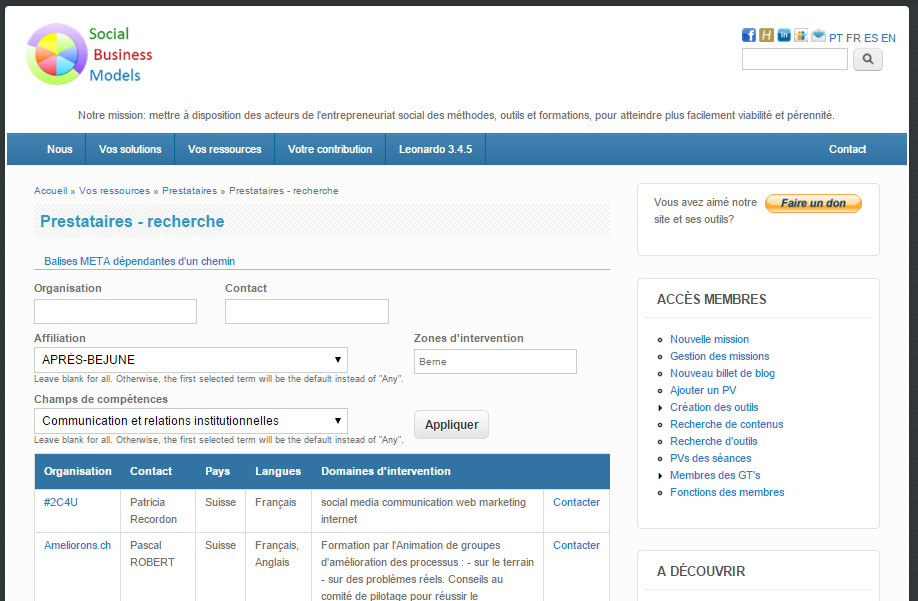 La page d’un outil
Pour publier sur les réseaux sociaux
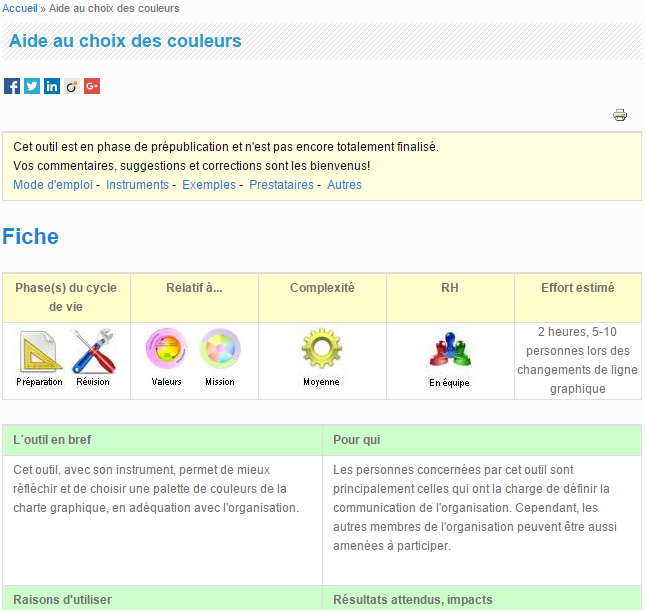 Indication de l’état de l’outil et menu
Indications sur le positionnement et l’utilisation de l’outil
Fiche résumée de l’outil
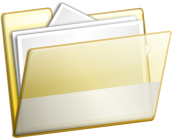 La page d’un outil
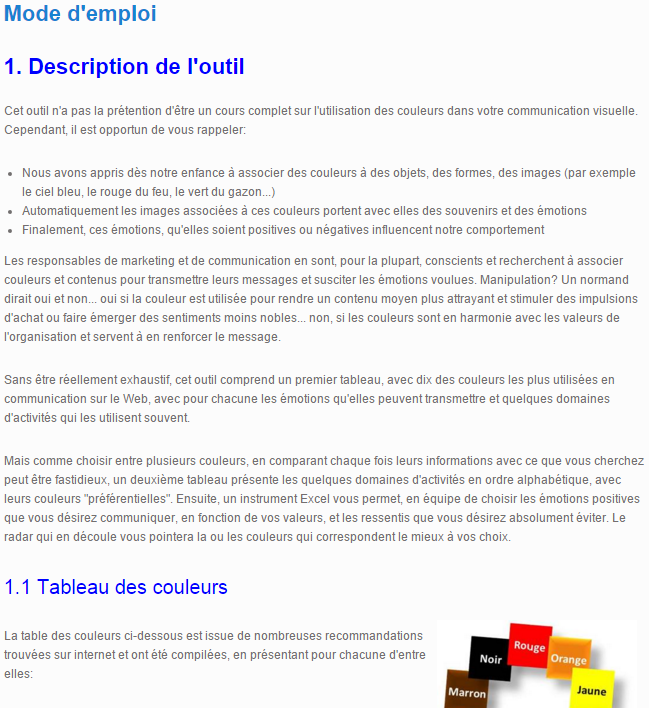 Contenu descriptif de l’outil
Mise en pratique de l’outil
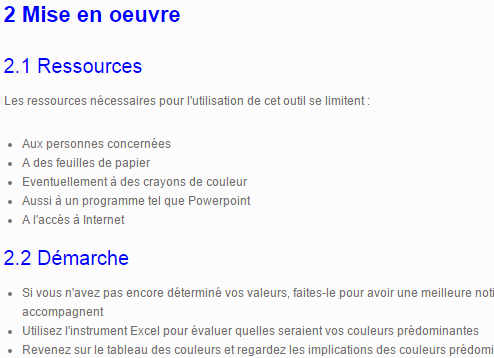 La page d’un outil
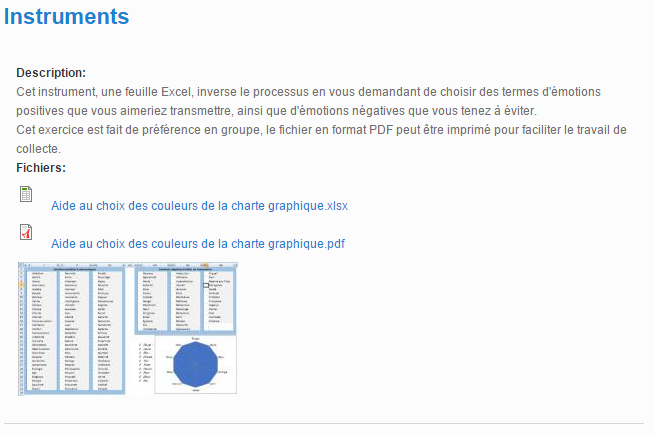 Liste des formulaires, affiches, canevas, etc… avec les liens de téléchargement
Liste des prestataires de l’annuaire, ayant sélectionné l’outil comme étant l’un de ceux qu’ils maitrisent
Liens vers des outils complémentaires ou des articles de blog ou encore des vidéos
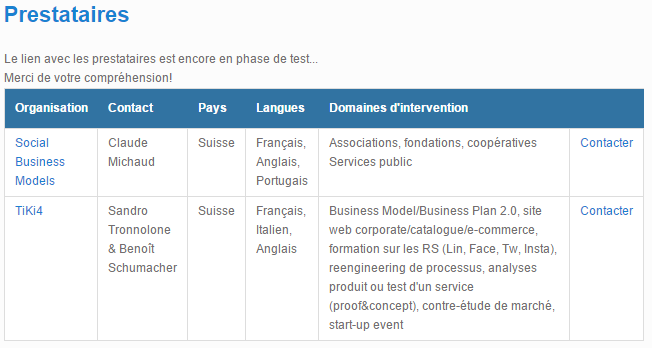 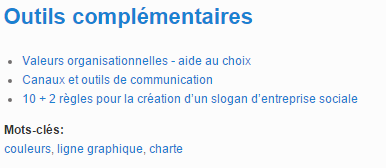 Les canevas ont aussi leur « fiche »…
Certains des canevas peuvent être utilisés comme outils de réflexion collective, par exemple le canevas de modèle d’affaires, alors que d’autres sont plus utilisés comme référence conceptuelle et de classification:

Canevas des valeurs
Canevas de modèle d'affaires social - 1er niveau 
Canevas de modèle d’affaires social - 2ème niveau 
Identification de la gouvernance 	(canevas)
Canevas de la stratégie 
Canevas de la RSE 

Canevas de création de projets 		(pratiquement identique au canevas de					 modèle d’affaires)
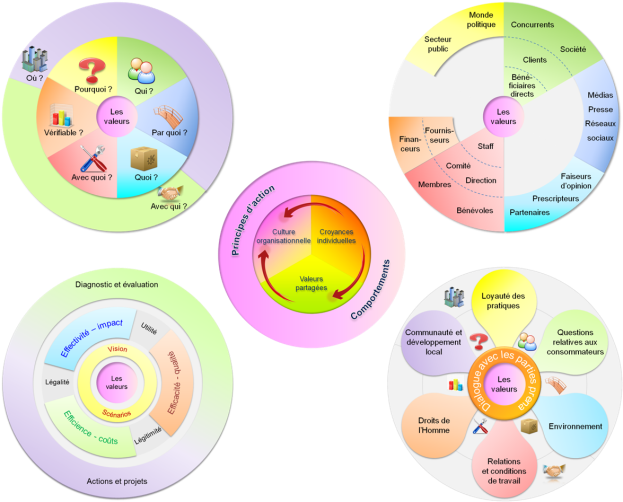 Quelques outils transversaux
Quelques outils ne sont pas liés directement aux canevas et à leurs blocs, mais plutôt aux porteurs de projets:

Référentiel de compétences entrepreneuriales et sociétales
Compétences et qualités entrepreneuriales 
Les métiers de l'entrepreneur-se social-e 
Quel est votre profil d’entrepreneur social ? 
Quel est votre équilibre de préférences au travail ?
Boussole d'innovation sociétale
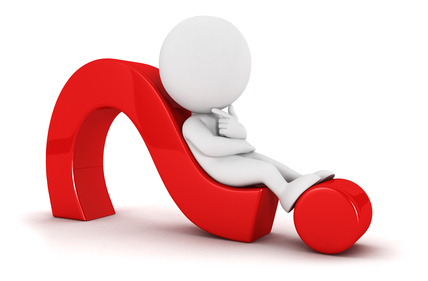 Outils liés aux valeurs de l’organisation
Peu nombreux pour l’instant, le premier d’entre eux est plus pratique alors que le deuxième est surtout descriptif:

Valeurs organisationnelles - aide au choix 
Valeurs et conscience organisationnelle 
Fond commun d'évidence
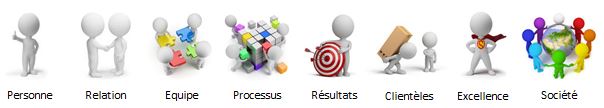 Outils liés modèle d’affaires
Ces outils sont orientés pour les trois premières questions du canevas de modèle d’affaires: « Où », « Pourquoi » et « Qui »

Analyse de contexte - image riche 
Analyse du contexte PESTEL 

Arbre de problèmes 
Arbre des objectifs 
Cadre logique 

Analyse détaillée de la clientèle 
Clientèles et besoins 
Clientèles, besoins et prestations 
Enoncé de la mission
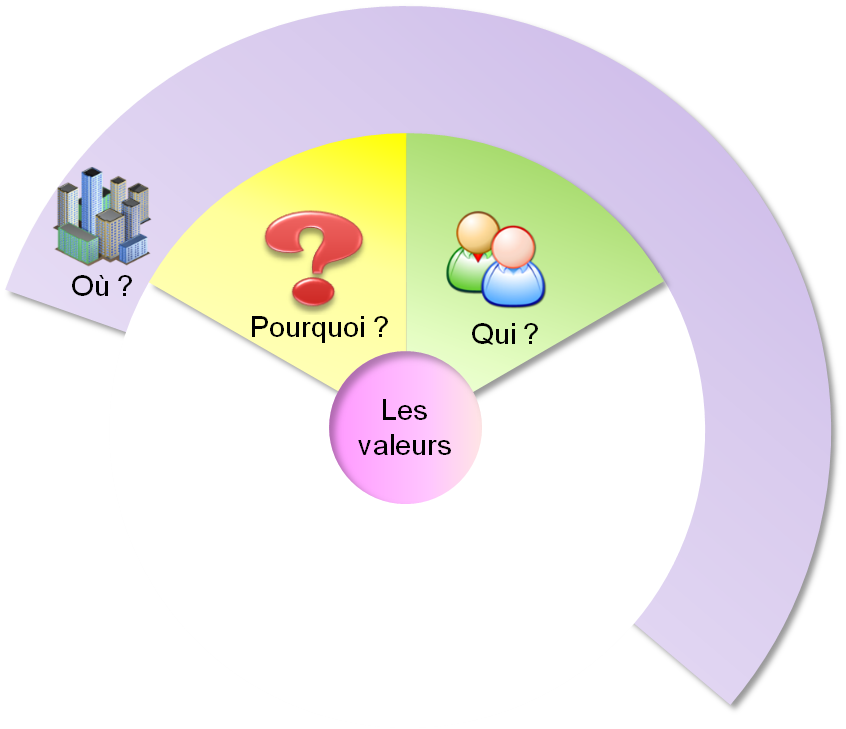 Outils liés modèle d’affaires
Ces outils sont orientés sur une analyse et validation des réflexions initiales, ainsi qu’une recherche plus poussée. Ils se rattachent aussi à d’autres questions du canevas.

Tableaux de gestion de l’information 
Validation des hypothèses du canevas – partie 1
Elaboration de sondages 
Pitch de sondage - quelques astuces 
Marché et niches 
Analyse de la concurrence 

Aide au choix des couleurs 
Canaux et outils de communication 

De l'organisation aux activités
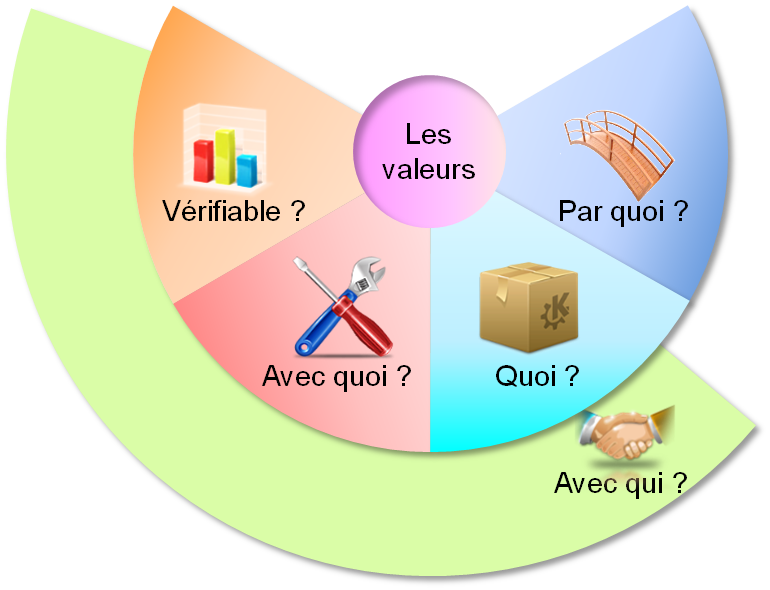 Outils liés au modèle économique
Indirectement liés au modèle d’affaires, ils sont néanmoins indispensables!:

Evaluation préliminaire de la viabilité financière 
Plan prévisionnel financier et trésorerie 
Plan d'affaires - Business plan
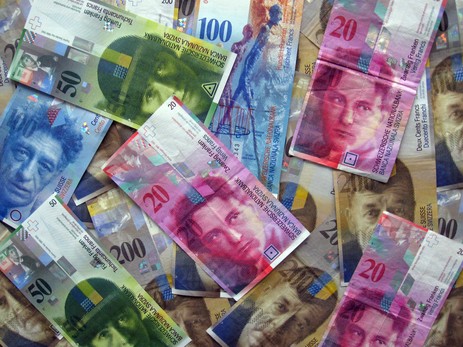 Outils liés au canevas de gouvernance
Indirectement liés au modèle d’affaires, ils sont néanmoins indispensables!:

Choix de la forme juridique 
Matrice de délégation de responsabilités
Elevator pitch 
Analyse du profil Leonardo 3.4.5 d'un poste de travail
Aide à la création de partenariat
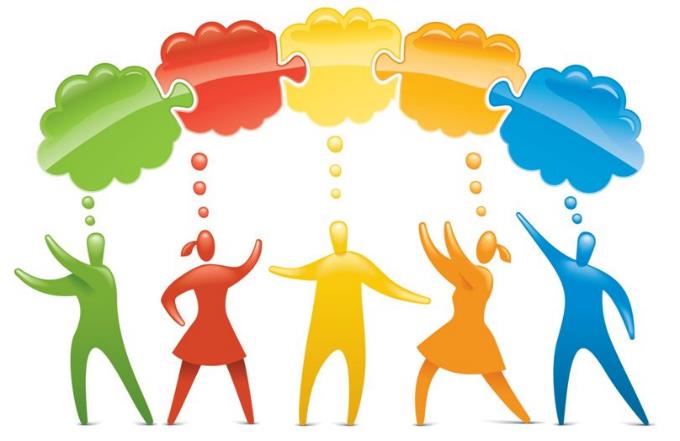 Outils de stratégie
Les premiers outils du canevas de stratégie sont spécifiquement dédiés au diagnostic.

Repositionnement stratégique 01: pré-diagnostic organisationnel 
Repositionnement stratégique 02: pré-diagnostic des valeurs 
Repositionnement stratégique 03: pré-diagnostic du modèle d'affaires 
Repositionnement stratégique 04: pré-diagnostic de la gouvernance 

Strategy Short Track 01 - Vision du succès 
Facteurs clés de succès
Analyse des risques 
Opportunités et menaces - évaluation 
SWOT: Forces et faiblesses, opportunités et menaces 
SEPO: Succès, Echecs, Potentialités, Obstacles 
Urgent versus important
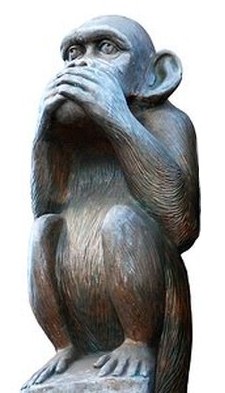 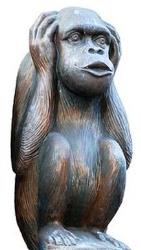 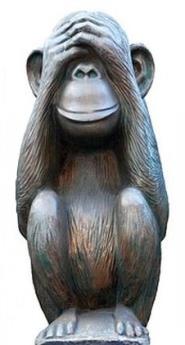 Exécution
Planification
Contrôle
Initialisation
Pré-projet
Finalisation
Pos-projet
Outils de projets
Ce sont les premiers d’une longue série!

Canevas de création de projets 		(pratiquement identique au canevas de					 modèle d’affaires)
Planification et cycle de vie 
Comment sélectionner les projets 
Recherche d'information
Merci de votre attention!
Questions et réponses…


(via le tchat!)